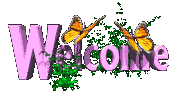 5.4 一元一次方程的应用
WWW.PPT818.COM
热身游戏
老师家里来了6个小朋友，玩了一会说肚子饿了，可老师只找到5块饼干，应怎样平均分给6个小朋友呢？
（要求：每块饼干最多只能平均分成3部分）
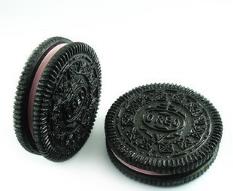 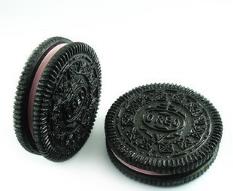 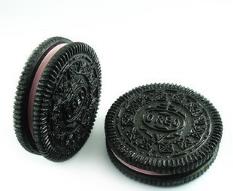 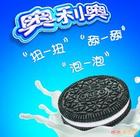 例1 .学校组织植树活动,已知在公园甲处植树的有23人，在乙处植树的有17人，要使甲处人数是乙处人数的3倍，则应从乙处调出多少人去甲处？
分析 设应从乙处调出x人,题目中所涉及的有关数量及其关系可以用右表表示:
23
17
x
-x
17-x
23+x
甲处增加后人数=3×乙处增加后人数
解： 设应调往甲处 x 人，根据题意，得23+ x =3（17-  x  ）.解这个方程，得   x =7.答：应从乙处调出7人去甲处.
你改变我也会做
变式训练1.学校组织植树活动，已知在甲处植树的有23人，在乙处植树的有17人。现调20人去支援，使在甲处植树的人数是乙处植树人数的    倍，应调往甲、乙两处各多少人？
3
2
在解决实际问题时,我们一般可以通过分析实际问题, 抽象出数学问题, 然后运用数学思想方法解决问题.用列表分析数量关系是常用的方法.
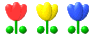 说一说
看谁算得快
上述三题涉及了哪几个关键量，这些量之间是怎样的一个数量关系？
①已知一批零件250个，要求5小时完成，每小时加工
_______个。              
②甲每天生产某种零件80个，甲生产3天后，共生产这种零件          个。
③甲每天生产某种零件80个，则加工这种零件240个，需要       天。
50
240
3
工作效率×工作时间=工作总量
甲生产零件的个数
头3天甲生产零件的个数
乙生产零件的个数
后5天生产零件的个数
940个
工程问题1
例6  甲每天生产某种零件80个，甲生产3天后，
乙也加入生产同一种零件，再经过5天，两人
共生产这种零件940个.问乙每天生产这种零件
多少个？
分析：本题有哪些已知量和未知量？
有怎样的数量关系？
头3天甲生产   后5天甲生产   后5天乙生产
零件的个数  + 零件的个数  + 零件的个数  =940
头3天甲生产   后5天甲生产   后5天乙生产
零件的个数  + 零件的个数  + 零件的个数  =940
解: 设乙每天生产零件x个.根据题意，得
解这个方程，得  x=60
答：乙每天生产零件60个.
看谁算得快
练习二
做某件工作，甲单独做要10天完成，乙单独做要15天完成。
①甲做1天完成全部工作量的几分之几？
②乙做1天完成全部工作量的几分之几？
③甲、乙合做1天完成全部工作量的几分之几？
④甲做x天，完成全部工作量的几分之几？
 ⑤甲、乙合做x天完成全部工作量的几分之几？
工作量不具体给出数量的情况下，一般设工作量为“1”
工程问题2
练习
       某装潢公司接到一项业务，如果由甲组需10天完成，由乙组做需15天完成.为了早日完工，现由甲、乙两组一起做，4天后甲组因另有任务，余下部分由乙组单独做，问还需几天才能完成？
解：设乙组还需x天完成。
则：
乙单独做的工作量
得：x=5
答：还需5天才能完成。
甲乙合作4天的工作量
甲4天的工作量
乙4天的工作量
总工作量1
谈谈你的收获
今天你学到了什么？
小结
1.调配问题
分析方法：列表分析
2.工程问题
分析方法：线段图示
等量关系：工作效率×工作时间=工作总量。
3．经验：求解后要分析最后的解是否符合实际情形
                 工作量不具体给出的情况下，一般设工作量为1